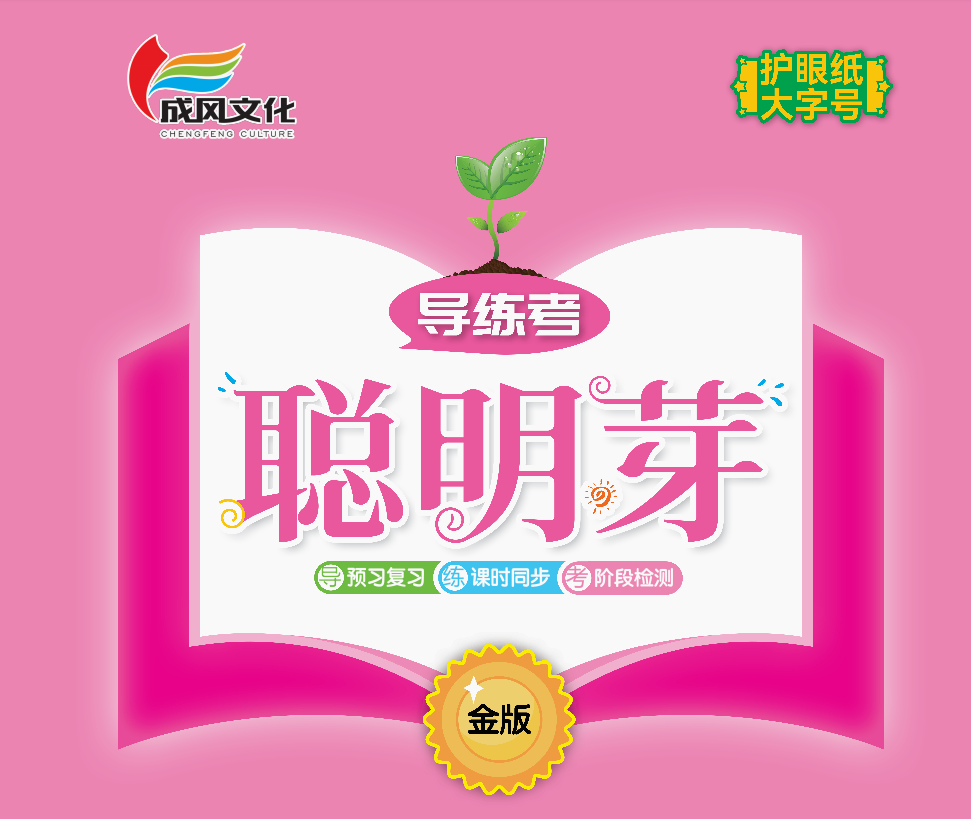 第八单元    阅读
20    小壁虎借尾巴
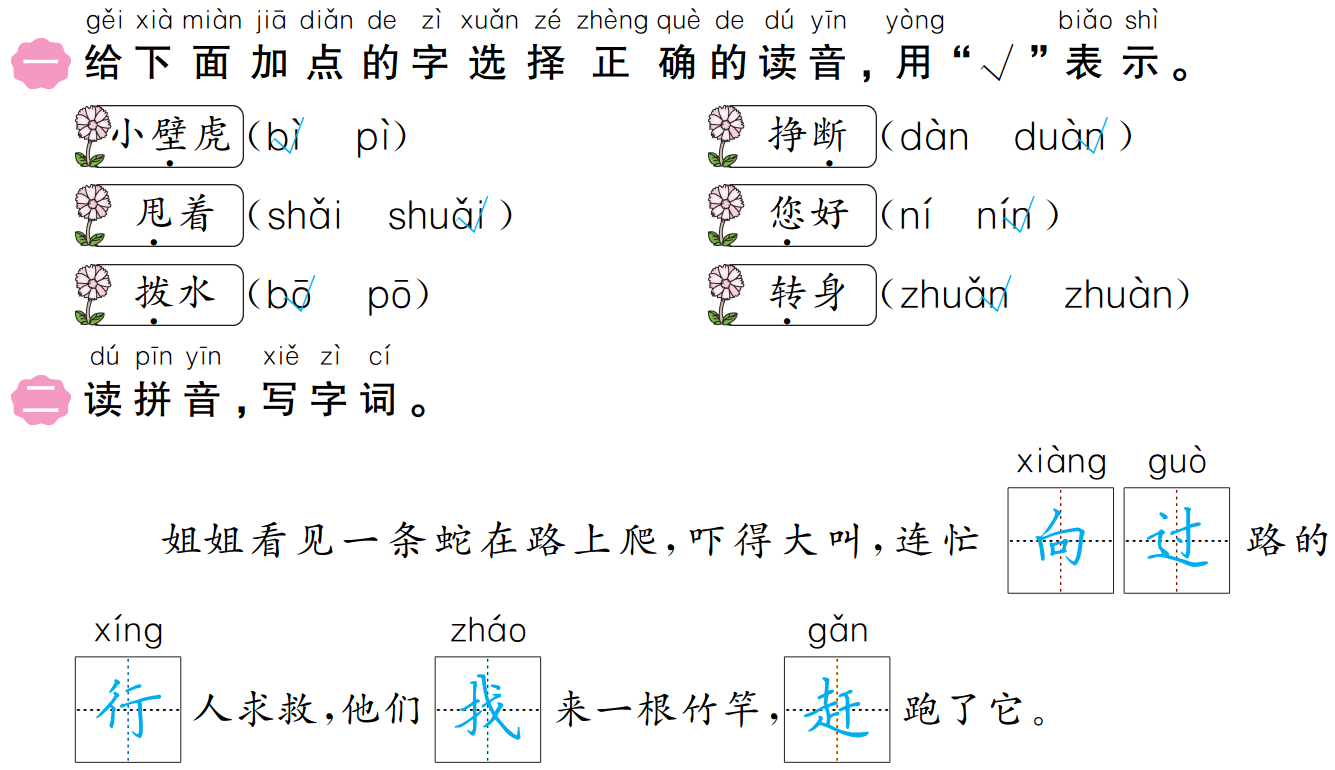 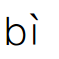 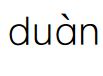 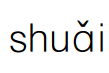 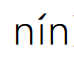 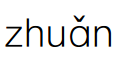 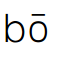 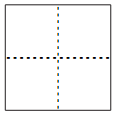 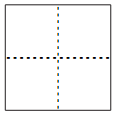 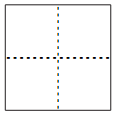 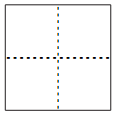 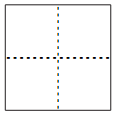 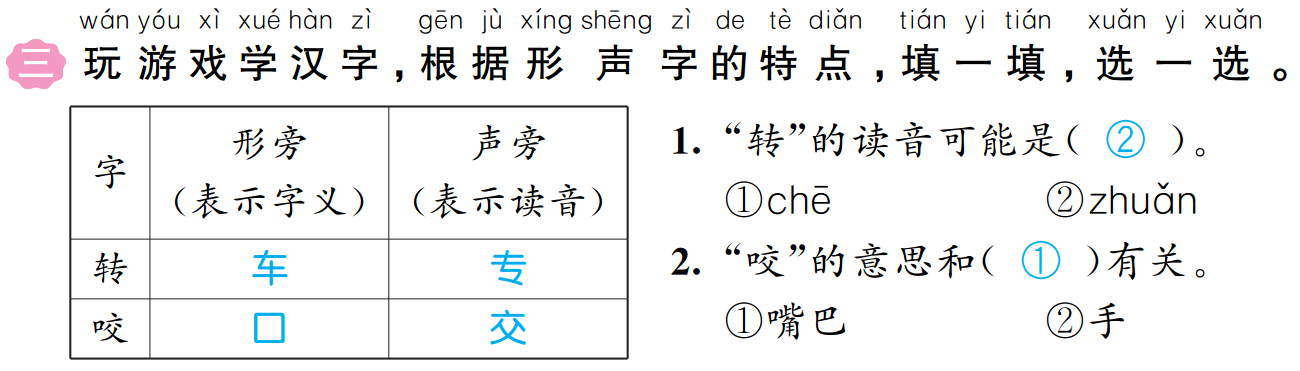 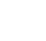 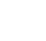 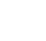 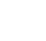 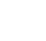 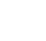 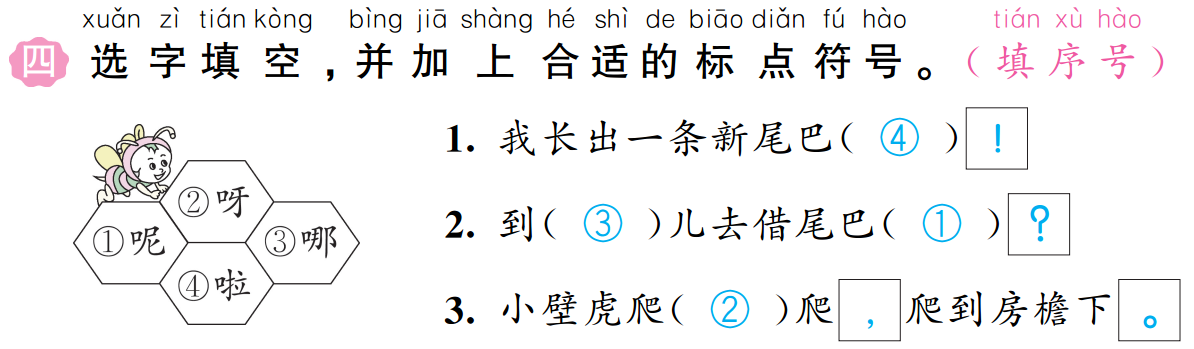 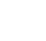 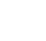 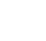 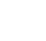 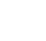 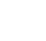 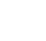 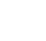 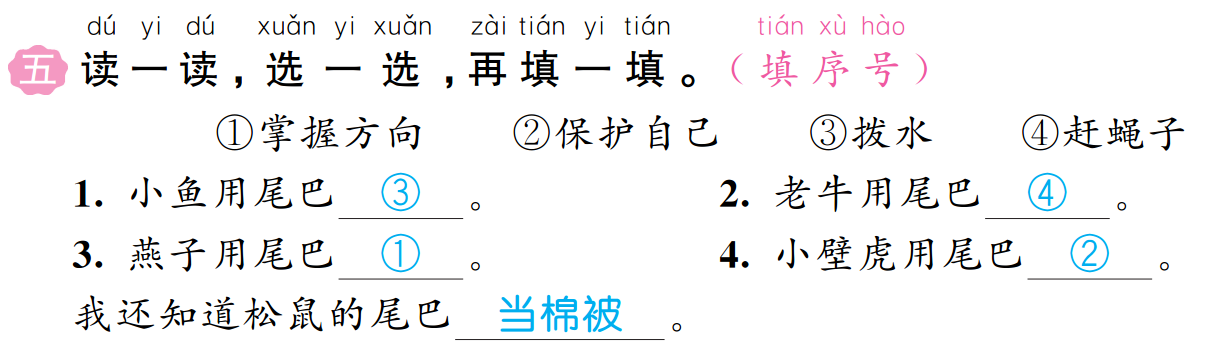 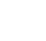 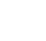 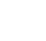 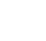 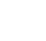 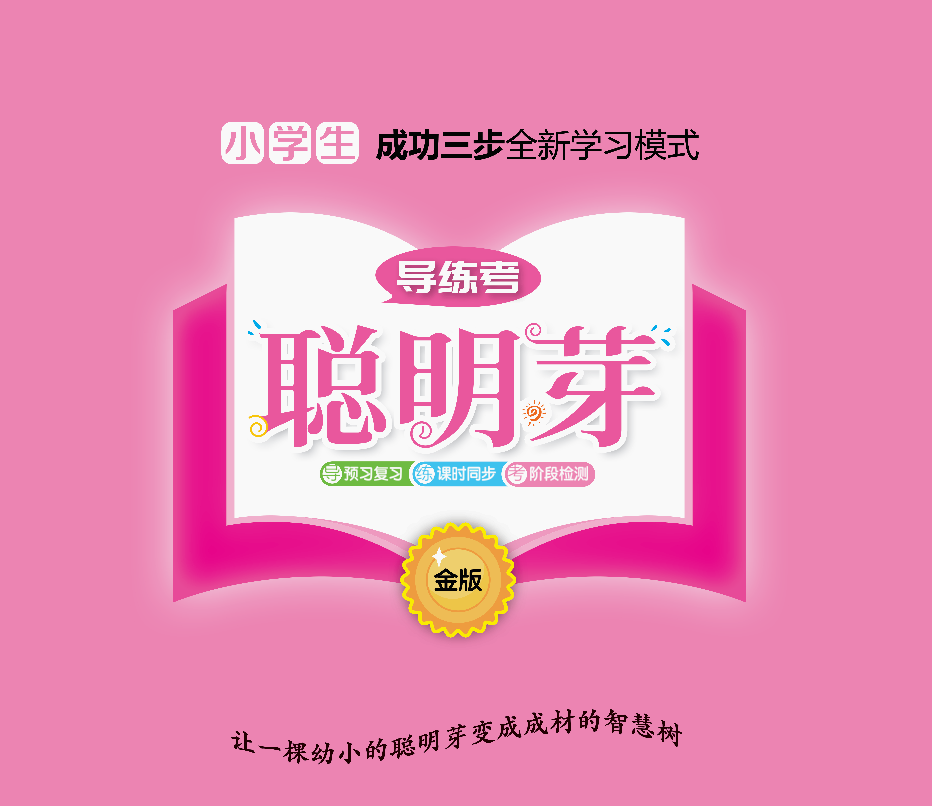